PROYECTO
SATELITES SOCIALES
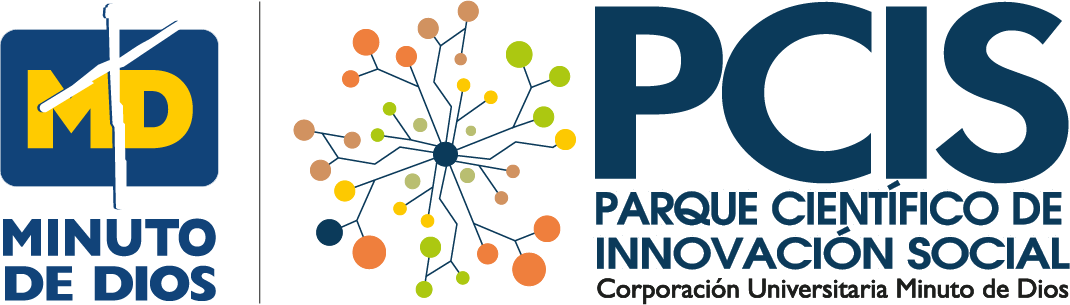 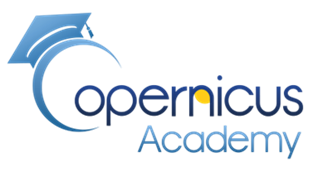 La Noticia:
Incendio en el Catatumbo, Colombia, en Marzo de 2020




Manuel Dávila Sguerra


Documento técnico sobre la metodología para el análisis


Información en:
 https://sostenibilidad.semana.com/medio-ambiente/articulo/incendios-en-el-catatumbo-agravaron-la-mala-calidad-del-aire-en-cucuta/49573
PROYECTO
SATELITES SOCIALES
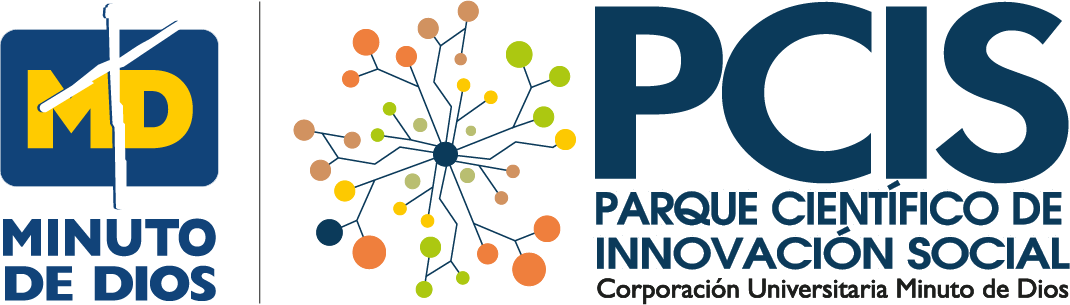 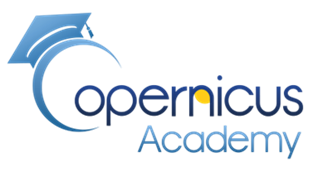 El sitio
Incendios en el Catatumbo agravaron la mala calidad del aire en Cúcuta
Por lo menos 300 hectáreas de vegetación nativa fueron arrasadas por las llamas. Se espera que las lluvias que se vienen registrando en la región ayuden a liquidar los focos y permitan mejorar las condiciones del aire en la región.
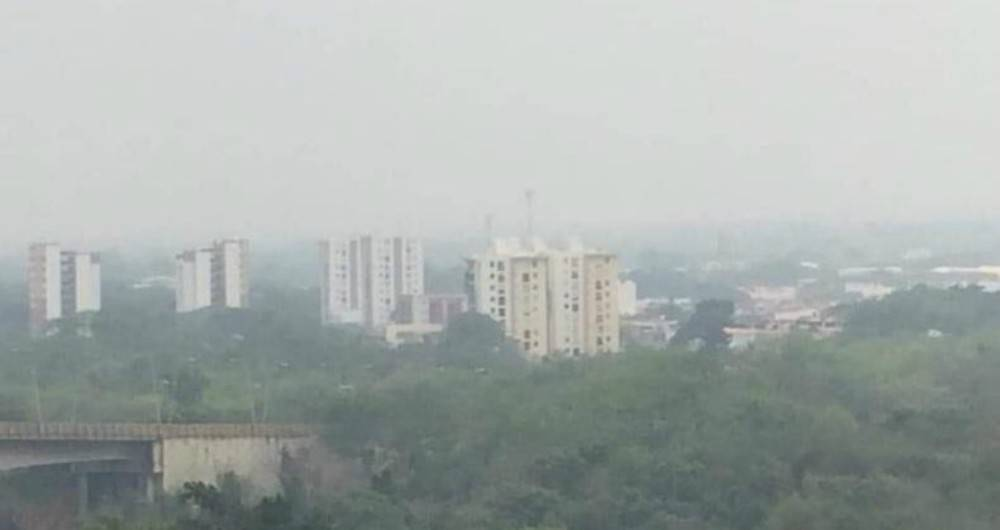 PROYECTO
SATELITES SOCIALES
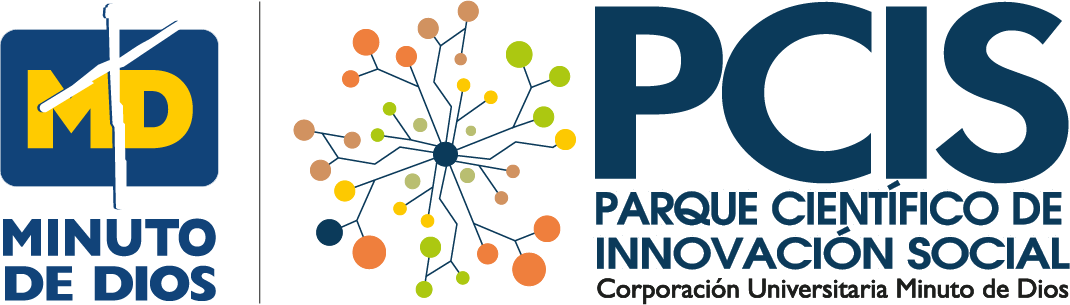 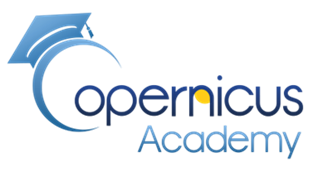 El ALGORITMO
Imágenes para ubicar visualmente el territorio
Generar mapa
Penetración atmosférica
12,11,8A
…resampled_Band_Math
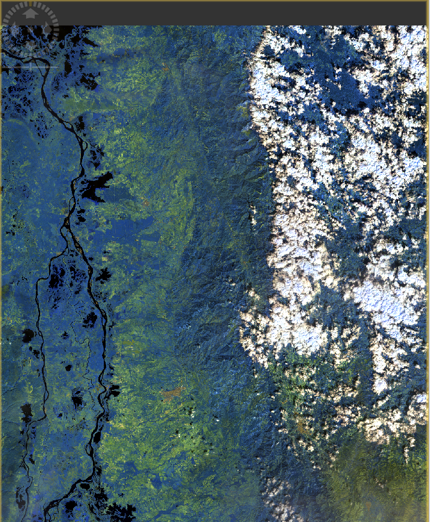 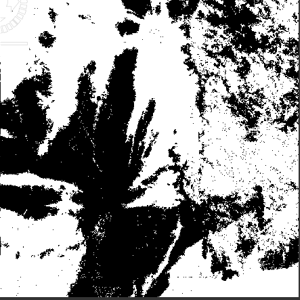 Control de nubes
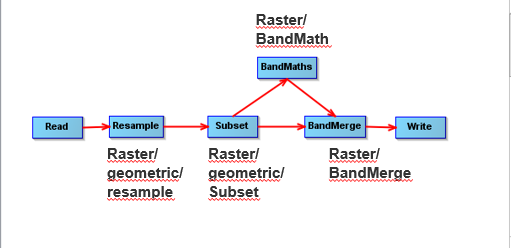 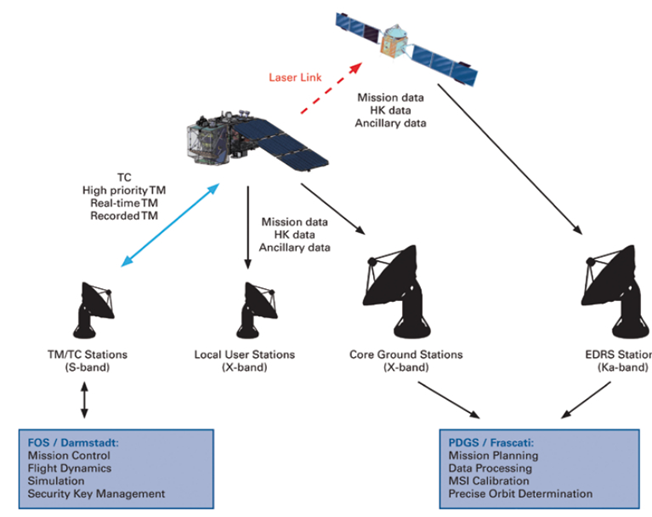 Reensamble 
para unificar 
resolución 
de bandas
Penetración atmosférica
12,11,8A
Herramienta: 
SNAP
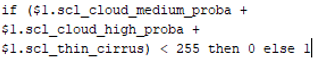 Generar mapa
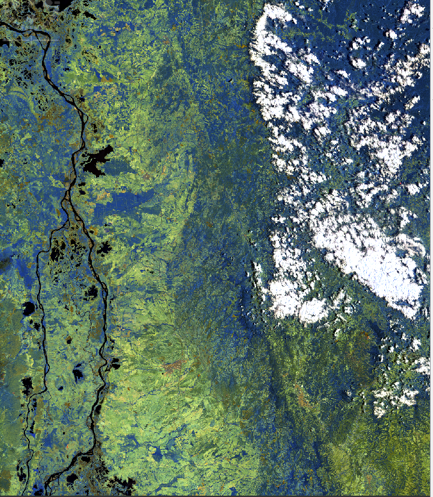 …resampled_Band_Math
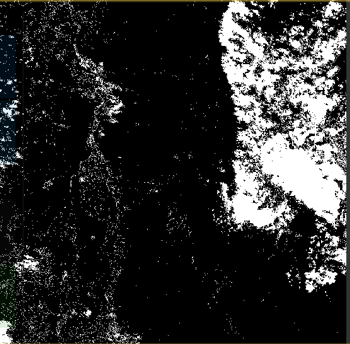 Control de nubes
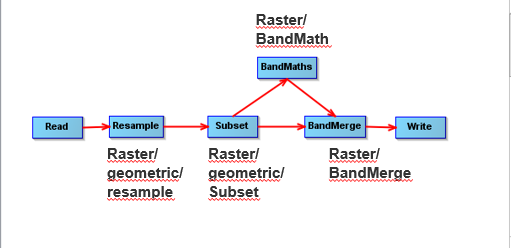 Misiones satelitales
Reensamble para unificar resolución de bandas
Relación de 
combustión 
Normalizada
 (NBR): (B8-B12)/
(B8+B12)
Imágenes NBR
Collocation  Unificar mapas
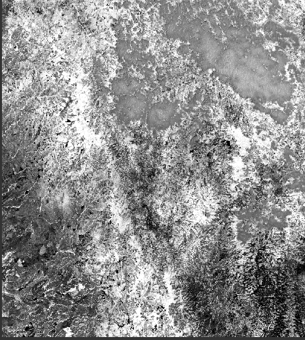 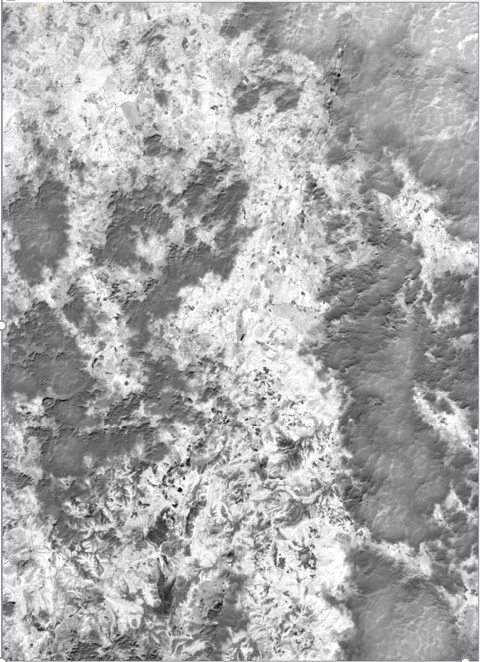 Cloud Water
 Mask
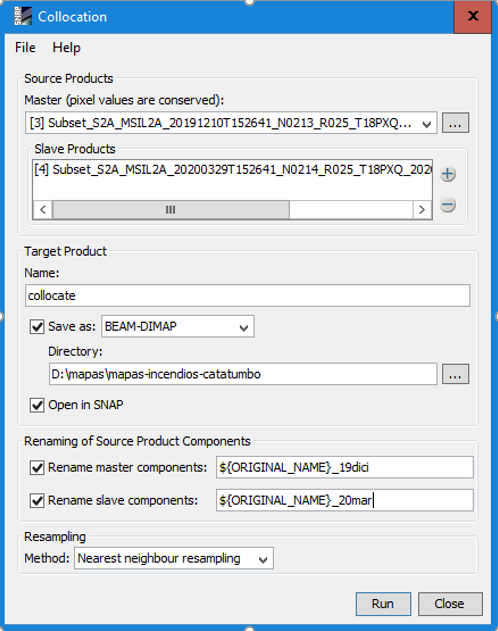 RBR



:
Cloud wáter mask
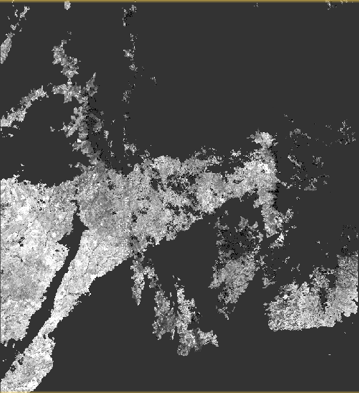 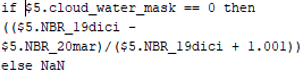 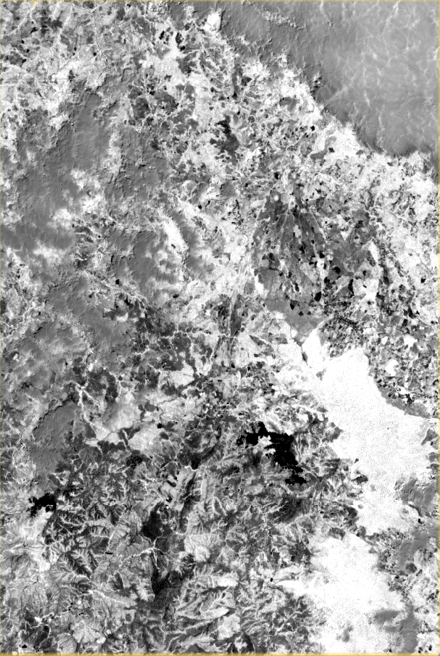 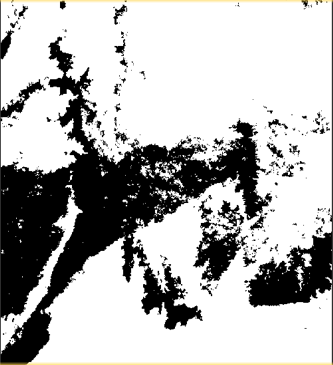 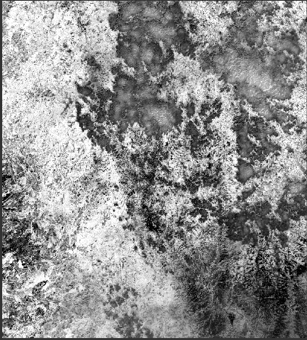 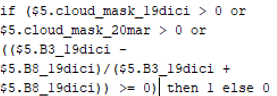 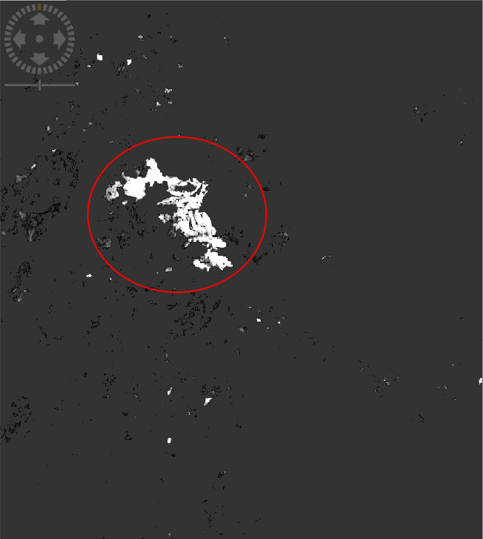 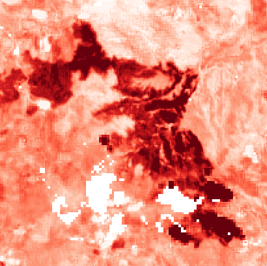 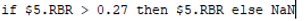 PROYECTO
SATELITES SOCIALES
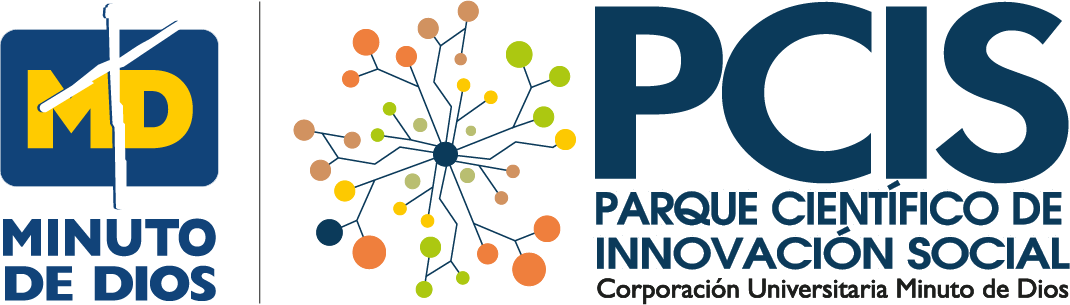 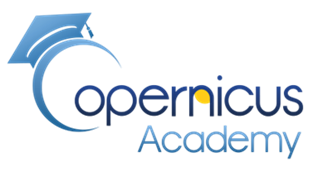 Los dos sitios antes y durante el incendio
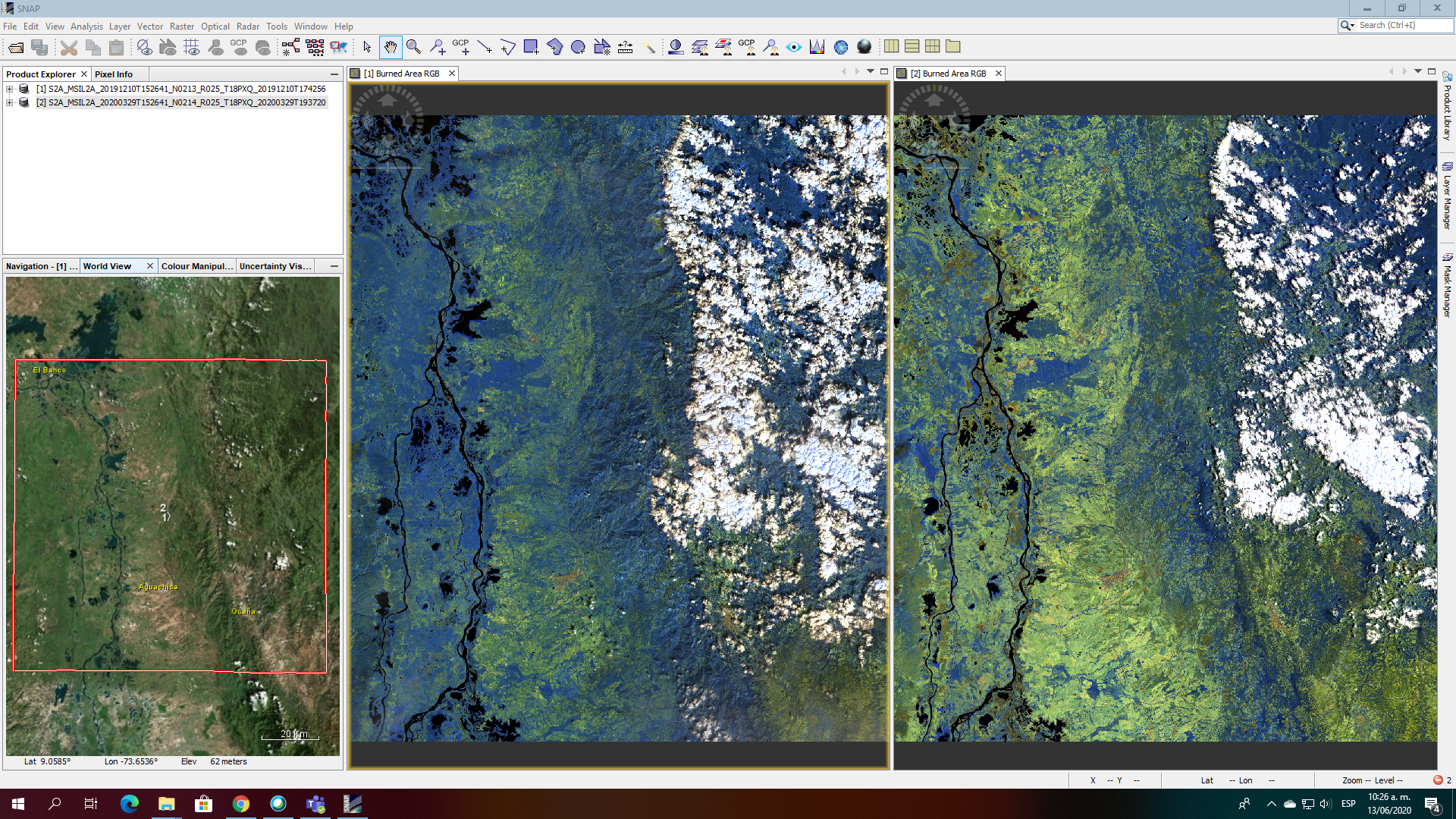 PROYECTO
SATELITES SOCIALES
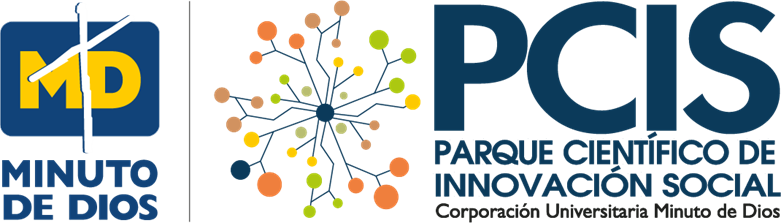 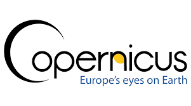 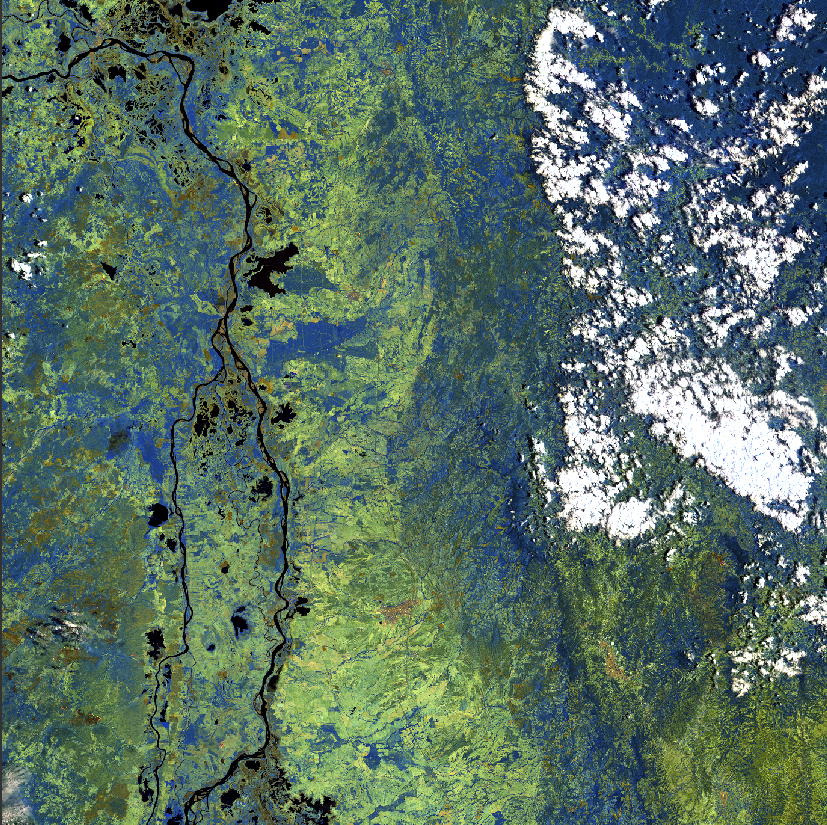 Se alcanza a ver la zona del incendio en Marzo
PROYECTO
SATELITES SOCIALES
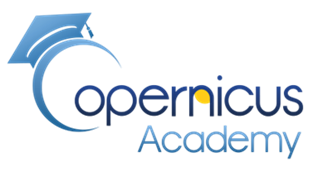 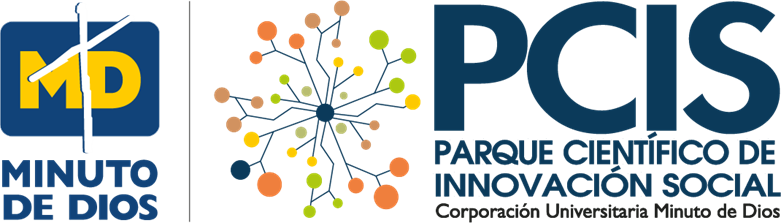 ZOOM: ver la zona del incendio en Marzo
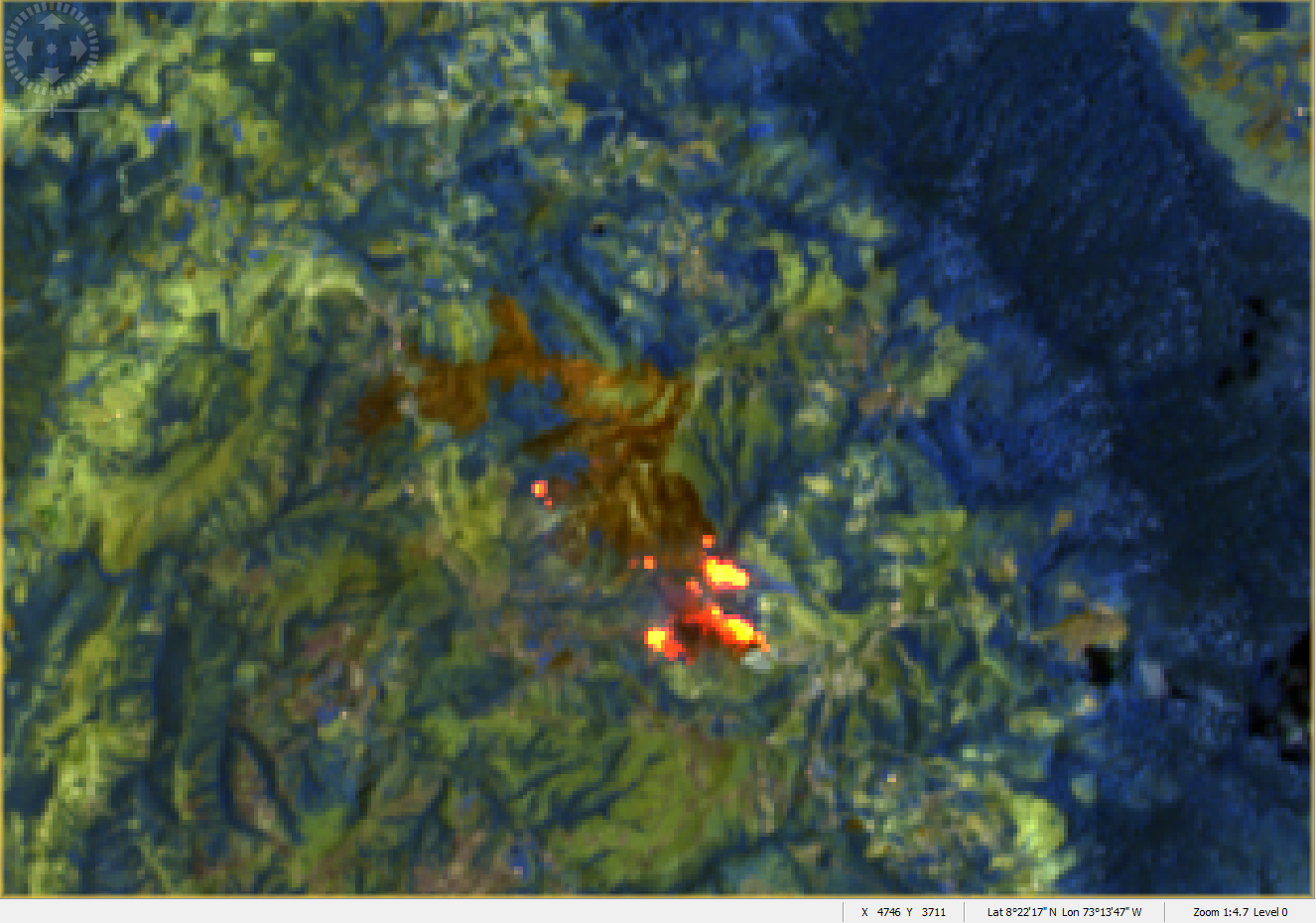 Esta será el área delimitada para escoger el subconjunto
Latitud 8°22’14’’’/Longitud 73°13’31’’
PROYECTO
SATELITES SOCIALES
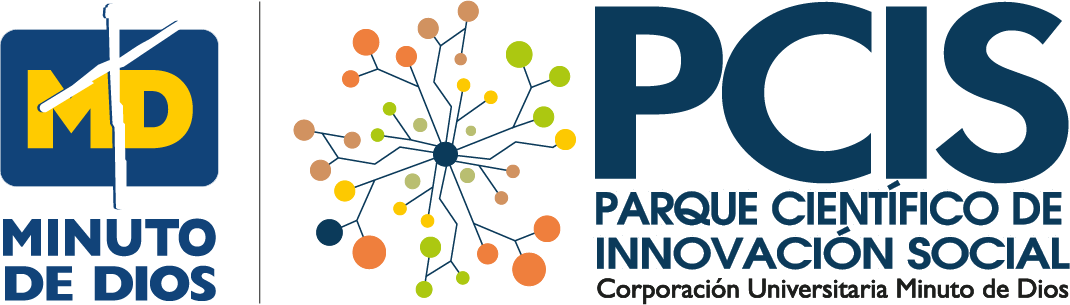 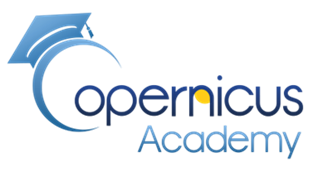 Control de de nubes
if ($1.scl_cloud_medium_proba + $1.scl_cloud_high_proba + $1.scl_thin_cirrus) < 255 then 0 else 1
Si la suma de pixeles de nubes es menor de 255 
asuma territorio no nubado, de lo contrario
 asuma territorio nubado
PROYECTO
SATELITES SOCIALES
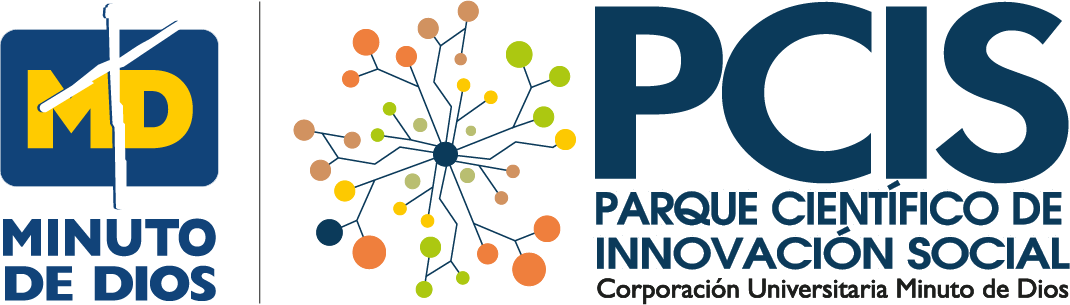 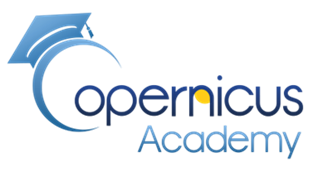 Mapas con imagen de nubes
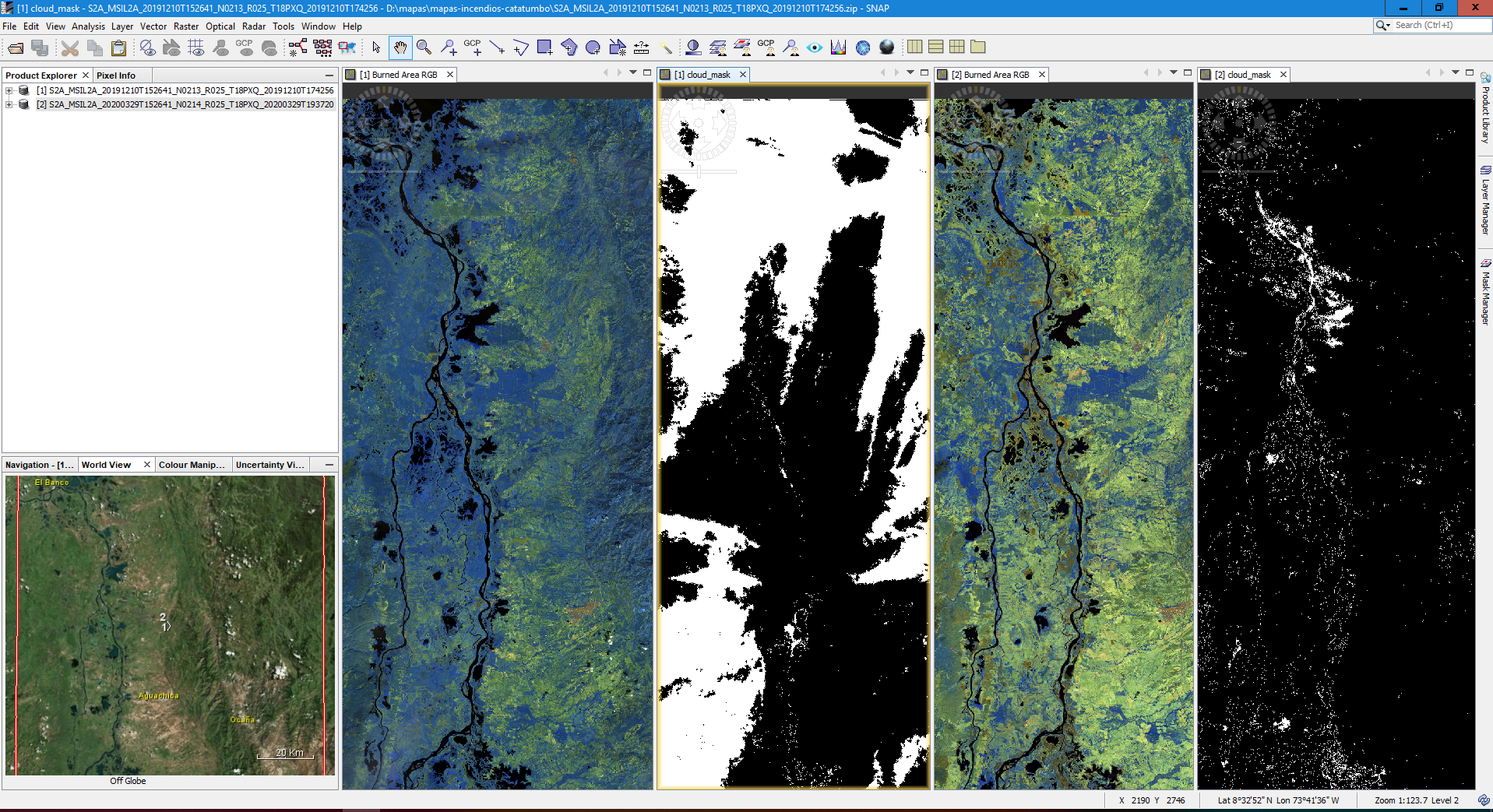 PROYECTO
SATELITES SOCIALES
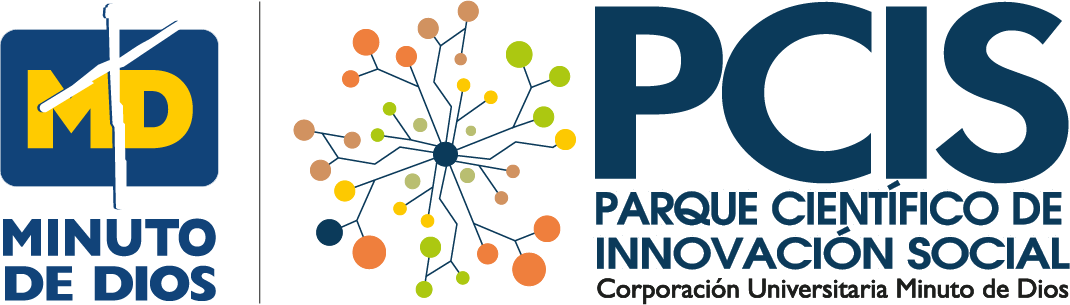 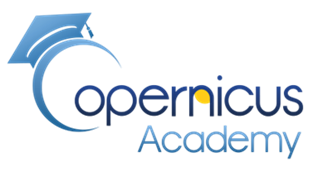 NBR Índice normalizado de área quemada

Un valor alto de NBR indica vegetación saludable, mientras que un valor bajo indica suelo desnudo y áreas recientemente quemadas
 
Gravedad de la quemadura:
dNBR o ∆NBR diferencia de quemadura antes y después
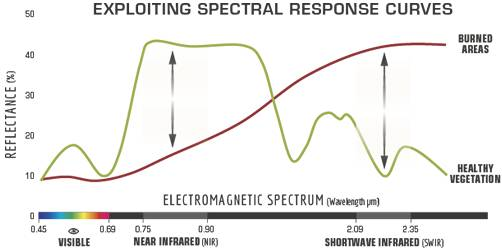 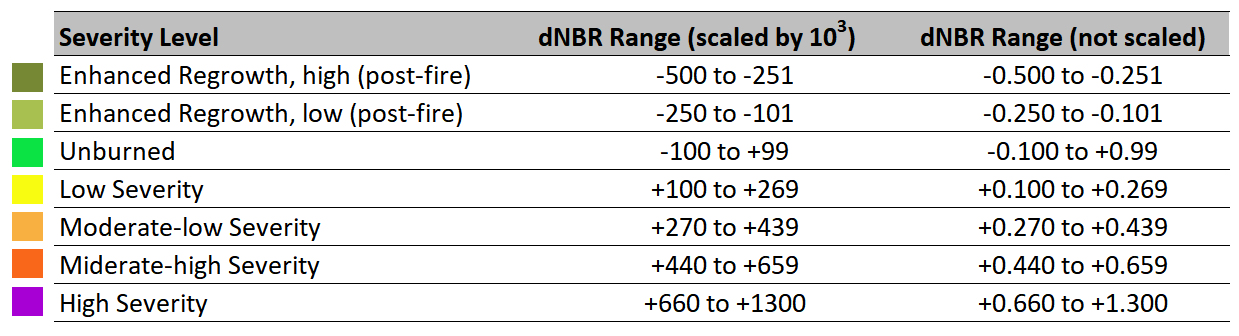 Figura 2. Comparación de la respuesta espectral de vegetación sana y áreas quemadas. Fuente: Servicio Forestal de EE. UU.
Tabla 1. Niveles de severidad de quemado obtenidos calculando dNBR, propuesto por USGS
PROYECTO
SATELITES SOCIALES
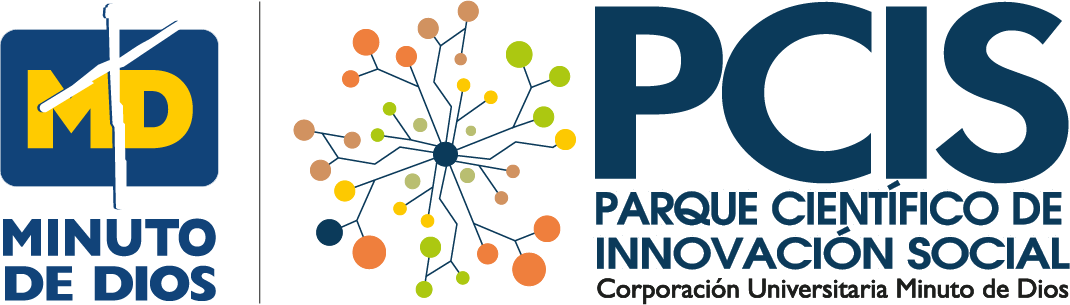 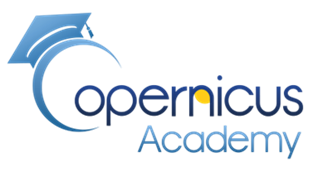 Flujo de trabajo de conversión de bandas
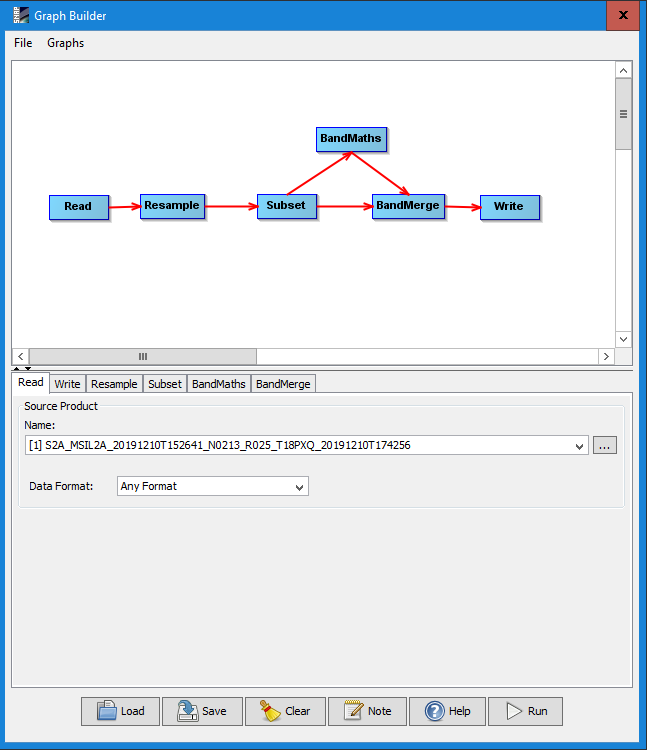 Raster/
BandMath
Reensa
mblar
bandas
Leer los 
dos mapas
Cálculo del NBR
Raster/
geometric/
resample
Raster/
geometric/
Subset
Raster/
BandMerge
Mezclar 
bandas
3,8,12,cloud_mask
Subconjunto
Delimitar
Terreno
PROYECTO
SATELITES SOCIALES
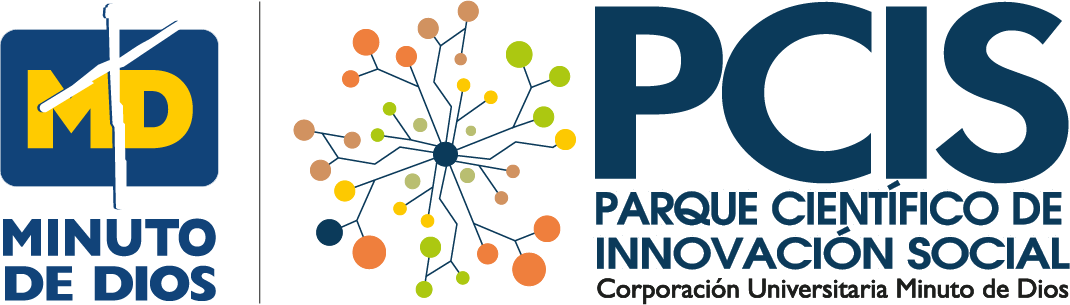 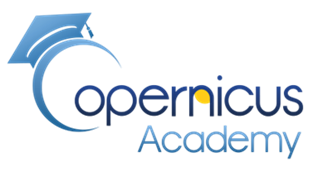 Cálculo del índice de calcinación Normalizado 
para detectar áreas quemadas
NBRI (Sentinel 2) = (B8 – B12) / (B8 + B12)
Los incendios forestales son un fenómeno natural o provocado por el hombre que destruye los recursos naturales, el ganado vivo, desequilibra el medio ambiente local, libera una gran cantidad de gases de efecto invernadero, etc. El Índice de Calcinación Normalizado (NBRI) aprovecha las bandas espectrales de infrarrojo cercano e infrarrojo de onda corta, que son sensibles a los cambios en la vegetación, para detectar áreas quemadas y monitorear la recuperación del ecosistema (GU, 2019).
http://www.gisandbeers.com/analisis-severidad-incendios-indice-nbr/
https://acolita.com/lista-de-indices-espectrales-en-sentinel-2-y-landsat/
PROYECTO
SATELITES SOCIALES
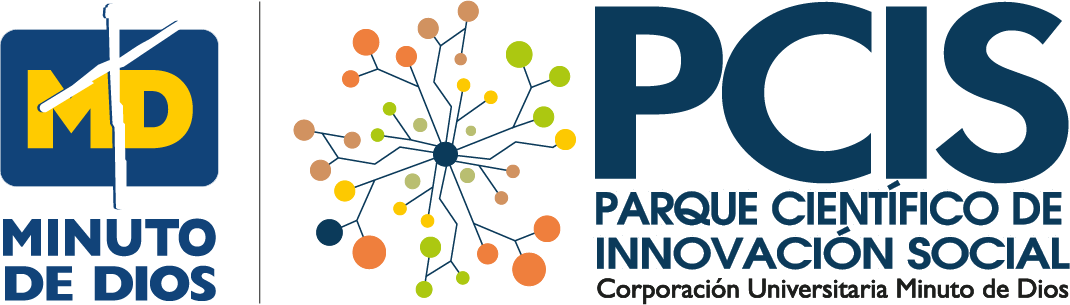 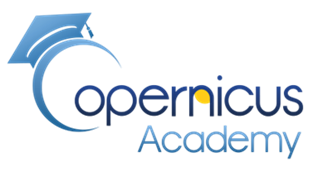 Visualización de NBR en ambos mapas
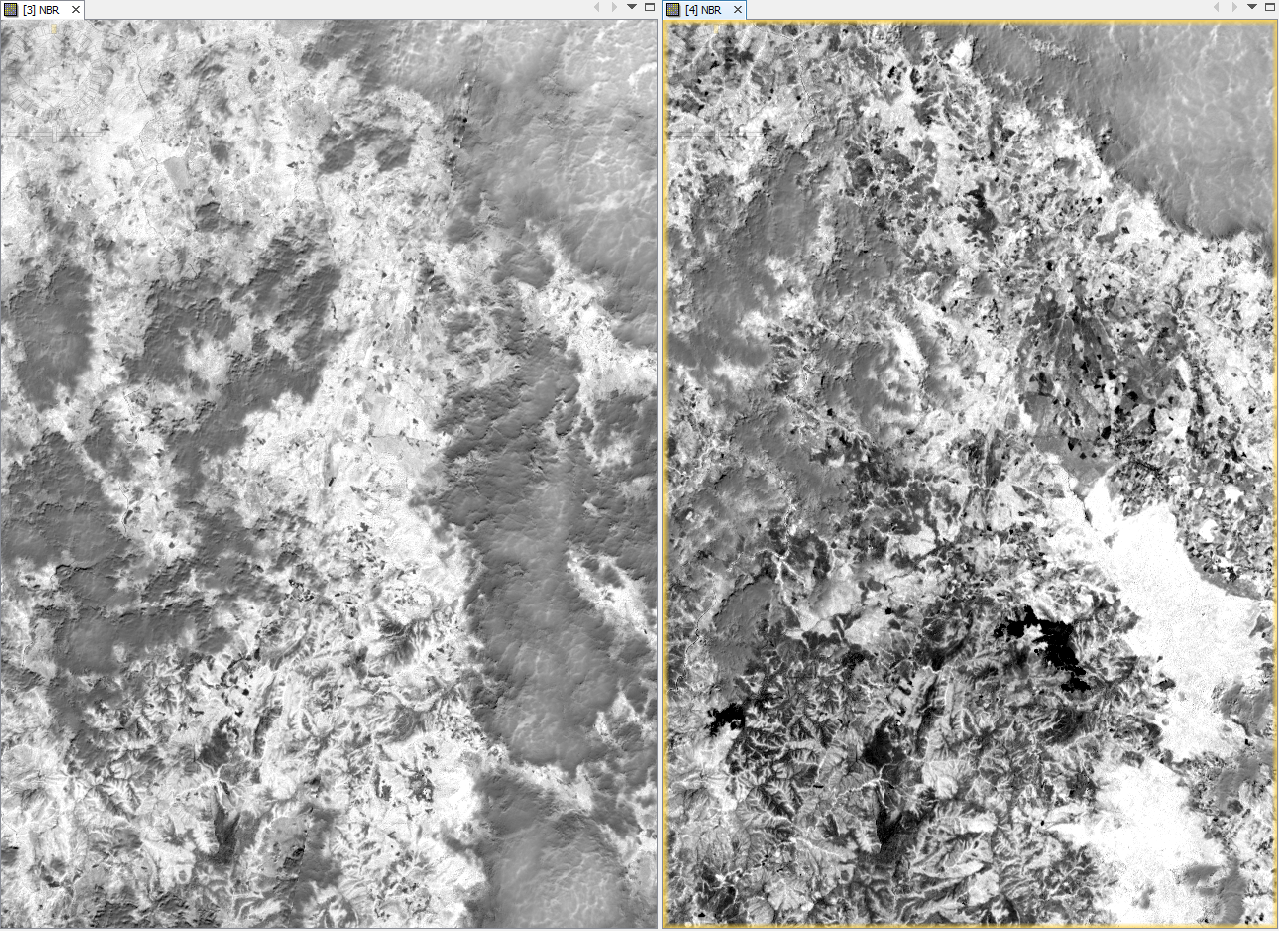 PROYECTO
SATELITES SOCIALES
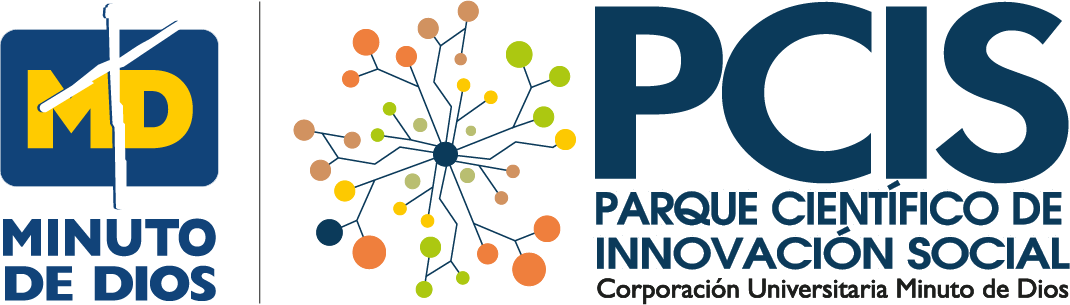 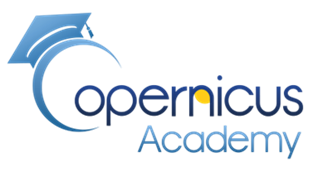 Descubrir presencia  de agua
Índice diferencial de Agua Normalizado (NDWI)
If (cloud_mask_19dici > 0 or cloud_mask_20mar > 0 or ((B3_19dici – B8_19dic) /(B3_19dici + B3_19dici)) > = 0)  then 1 else 0
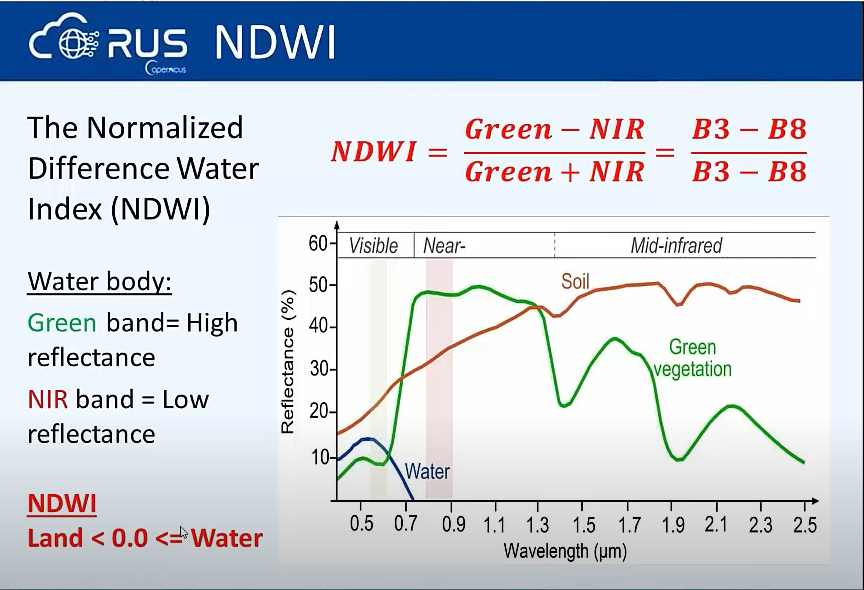 cloud_water_mask
https://www.youtube.com/watch?v=_swGA_61kNk
PROYECTO
SATELITES SOCIALES
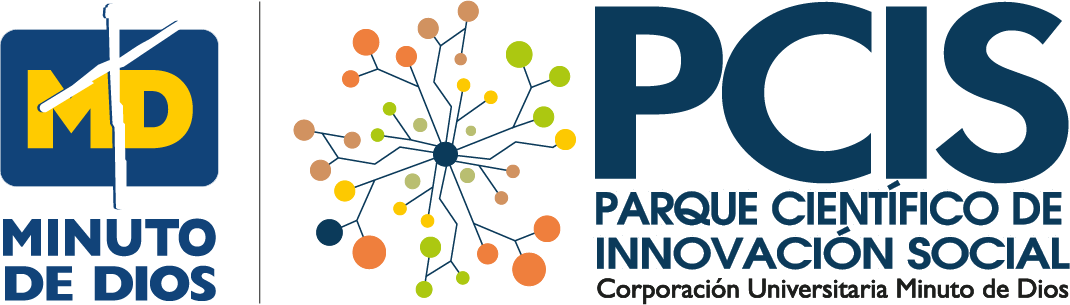 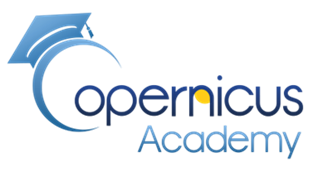 Mapa de “cloud_water_mask”
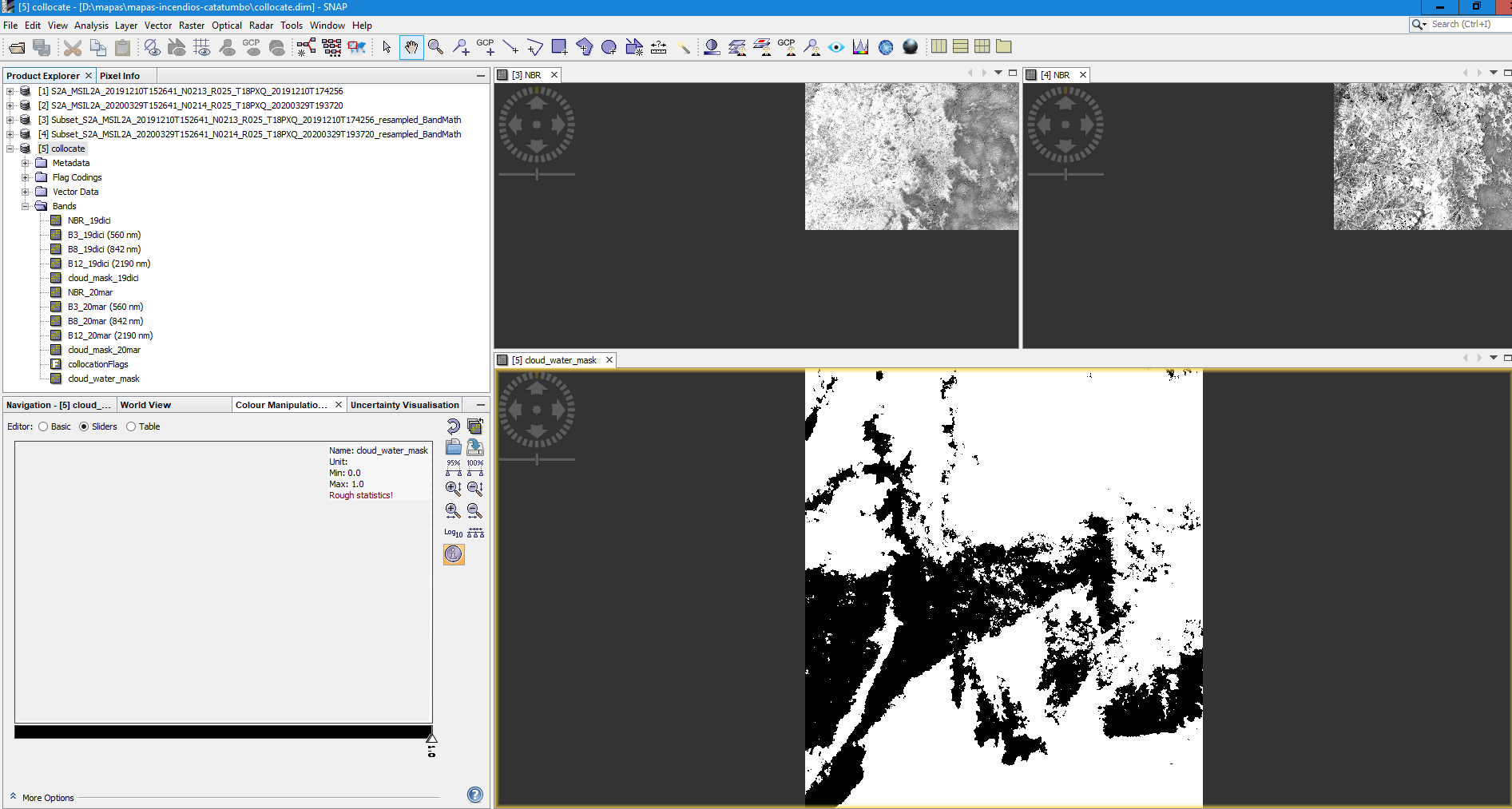 PROYECTO
SATELITES SOCIALES
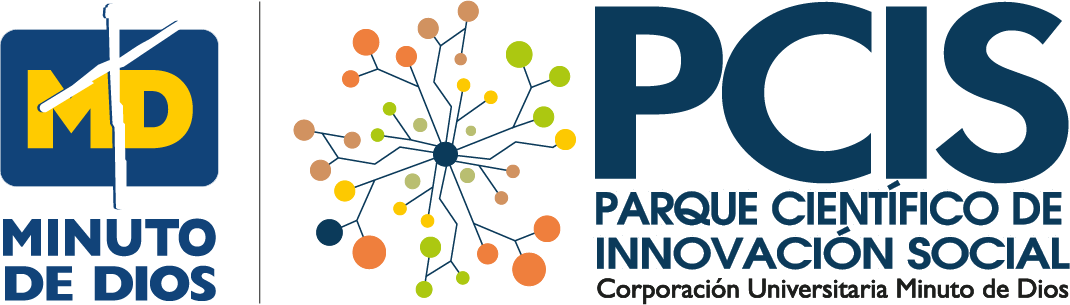 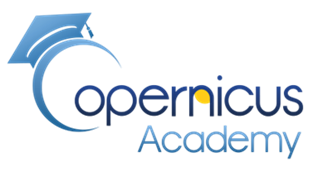 RBR la Relación de combustión relativizada
Prefuego y Posfuego
La diferencia de NBR entre pre-fuego y post-fuego es la relación de quema normalizada delta (dNBR):

𝑑𝑁𝐵𝑅 = 𝑁𝐵𝑅𝑝𝑟𝑒 − 𝑓𝑖𝑟𝑒 - 𝑁𝐵𝑅𝑝𝑜𝑠𝑡 − 𝑓𝑖𝑟𝑒

. La Relación de combustión relativizada (RBR) 

𝑅𝐵𝑅 = (𝑑𝑁𝐵𝑅 (𝑁𝐵𝑅𝑝𝑟𝑒 − 𝑓𝑖𝑟𝑒 + 1.001)
) = (𝑁𝐵𝑅𝑝𝑟𝑒 − 𝑓𝑖𝑟𝑒 - 𝑁𝐵𝑅𝑝𝑜𝑠𝑡 − 𝑓𝑖𝑟𝑒 (𝑁𝐵𝑅𝑝𝑟𝑒 − 𝑓𝑖𝑟𝑒 + 1.001))
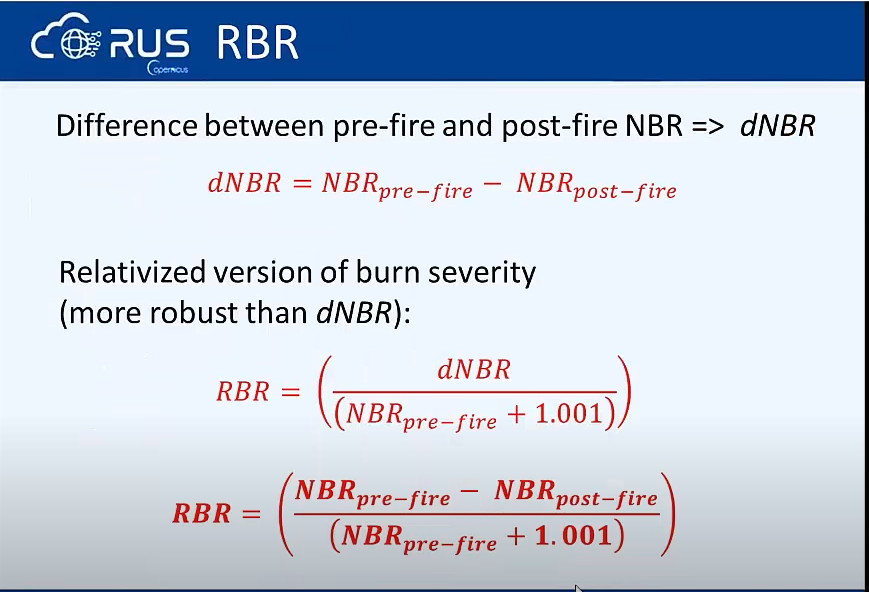 https://www.youtube.com/watch?v=_swGA_61kNk
PROYECTO
SATELITES SOCIALES
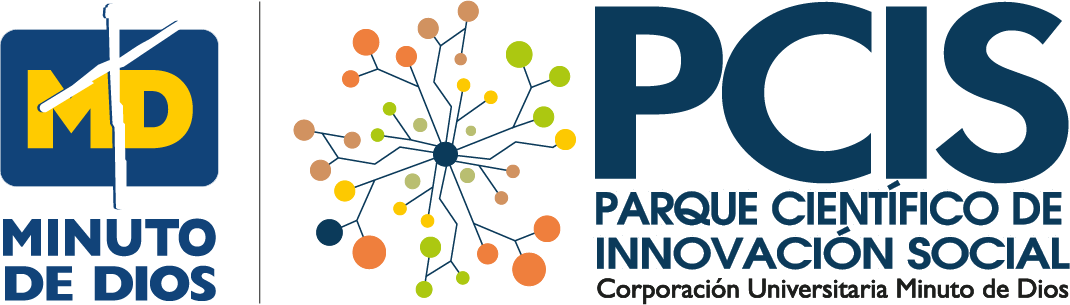 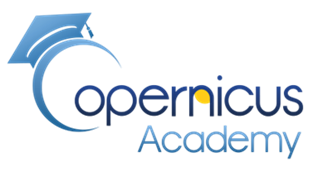 RBR: 
para detectar los píxeles que no contienen agua
If cloud_water_mask == 0 then ((NBR_19dici – NBR_20mar) / (NBR_19dci + 1.001)) else NaN
Si nuestra máscara de agua de nuestra nube es cero, es decir que no contiene pixeles de agua entonces
Calculamos NBR
PROYECTO
SATELITES SOCIALES
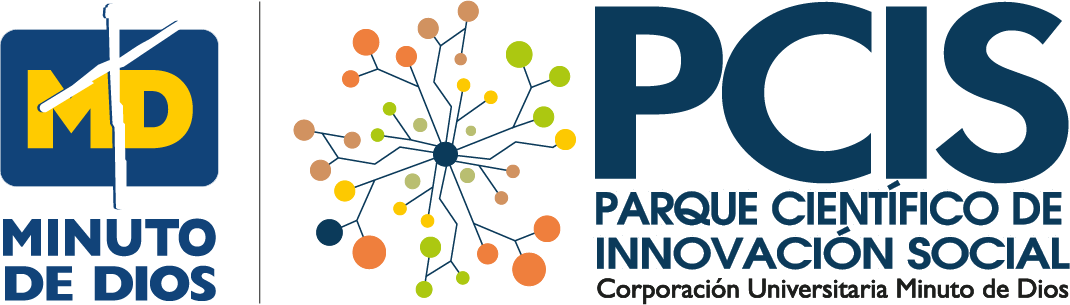 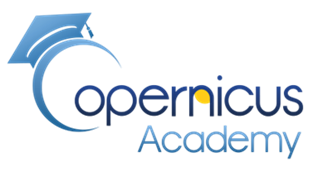 Mapa RBR
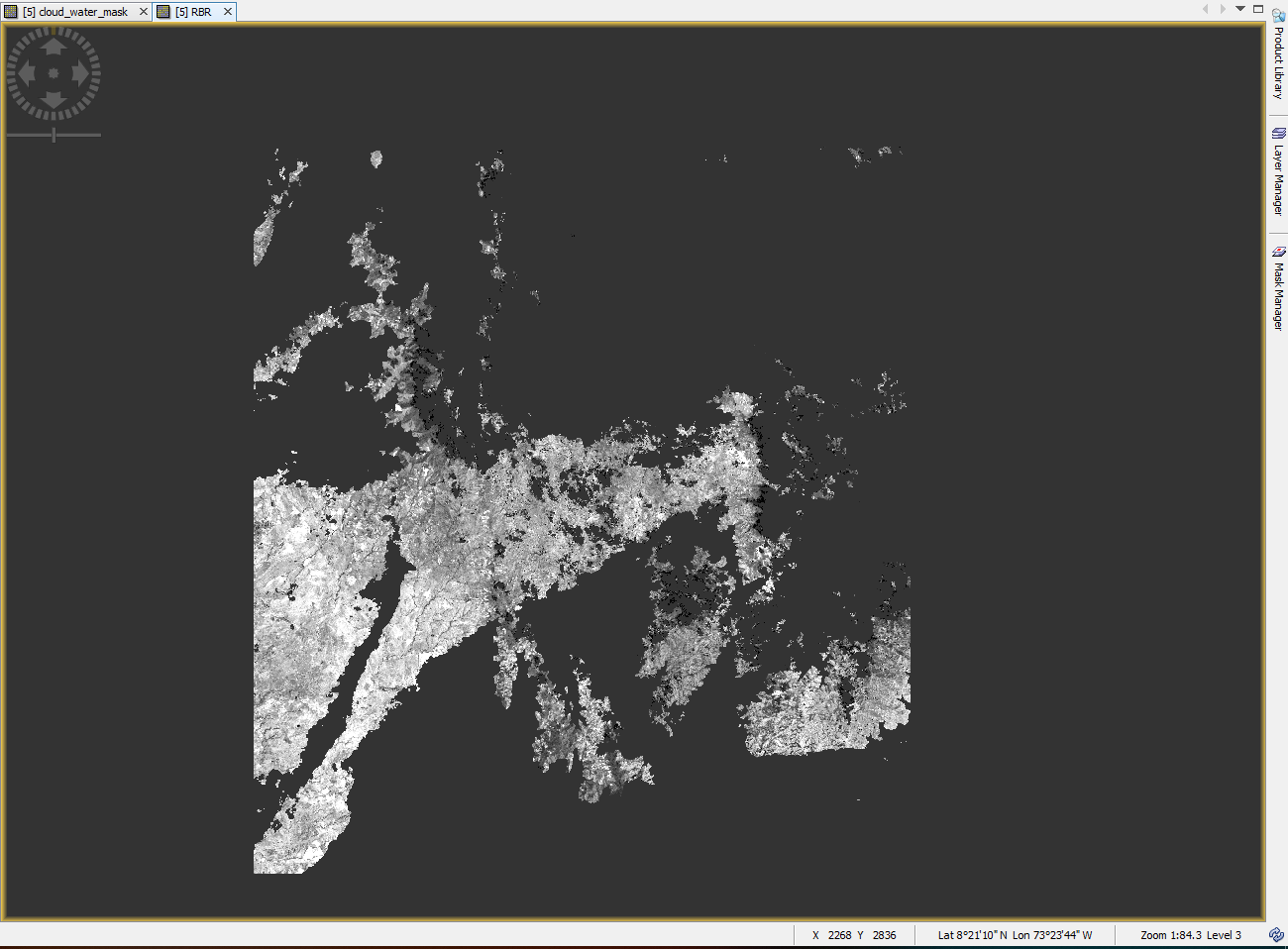 PROYECTO
SATELITES SOCIALES
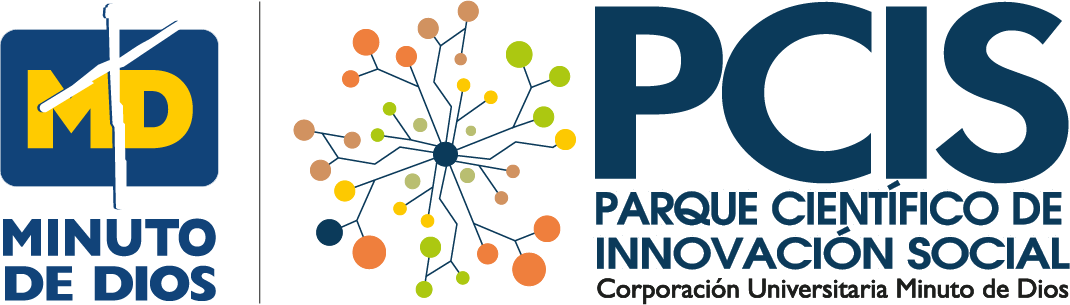 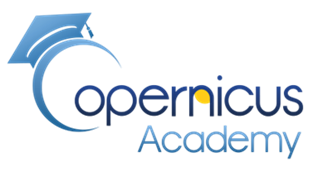 RBR_: ver zona incendiada
If RBR > 0.27 then RBR  else NaN
PROYECTO
SATELITES SOCIALES
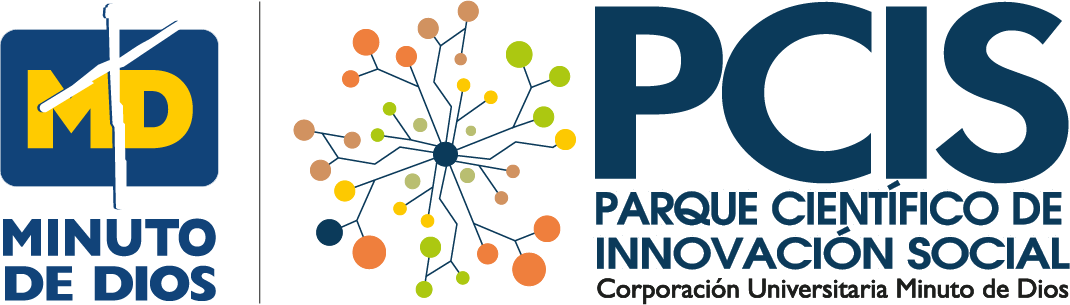 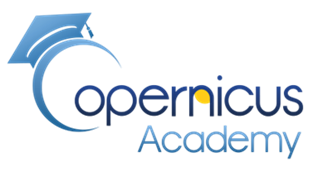 Mapa RBR_
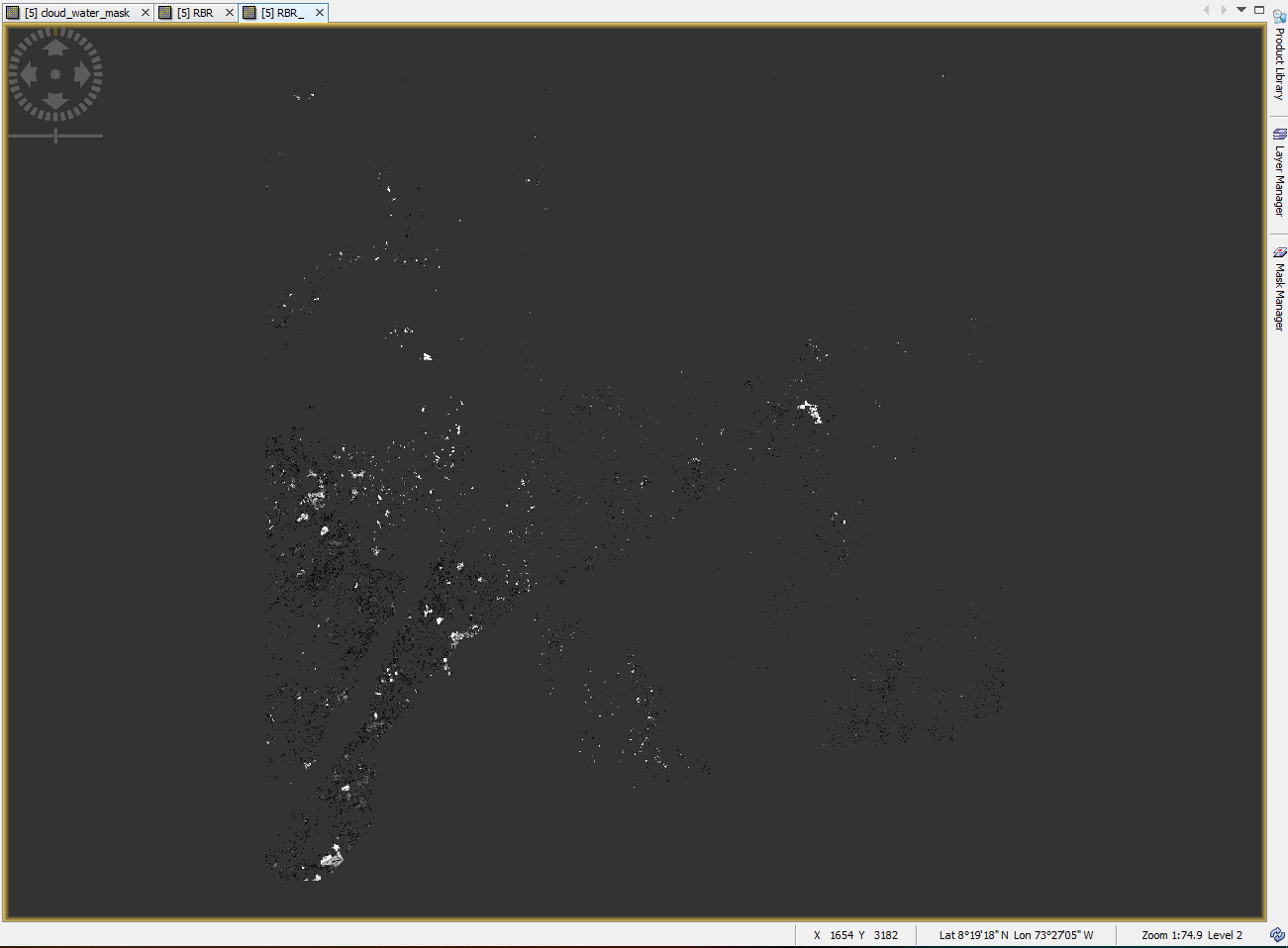 Área incendiada
PROYECTO
SATELITES SOCIALES
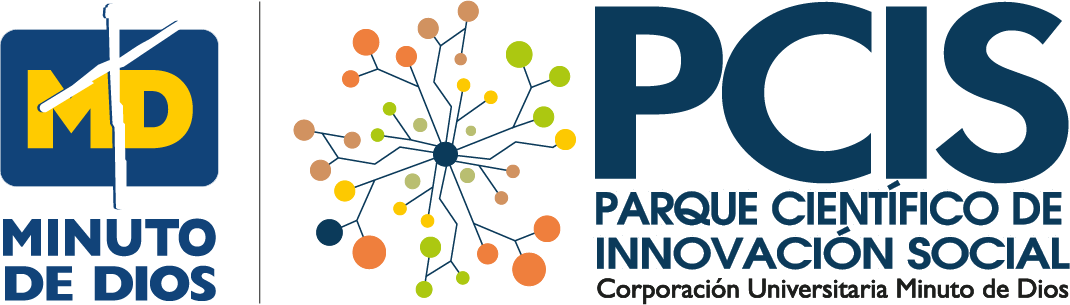 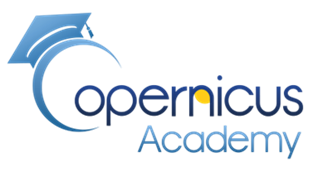 ZOOM Mapa RBR_ Zona incendiada
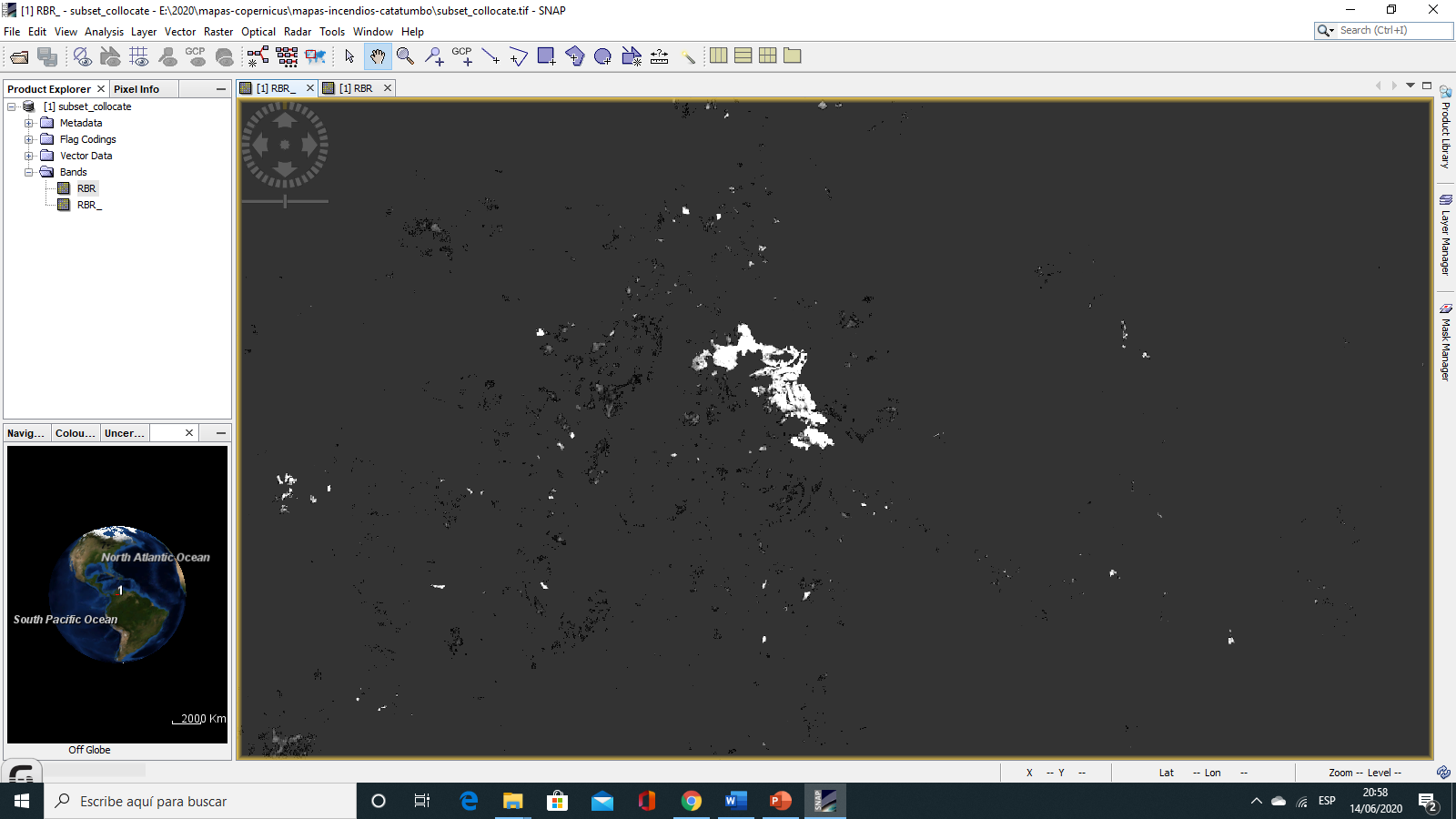 PROYECTO
SATELITES SOCIALES
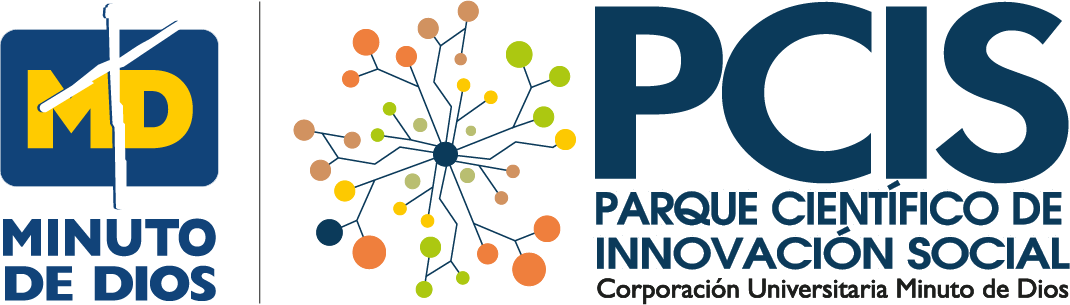 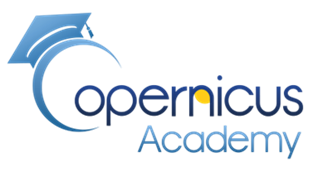 Lectura del GeoTiff con QGIS
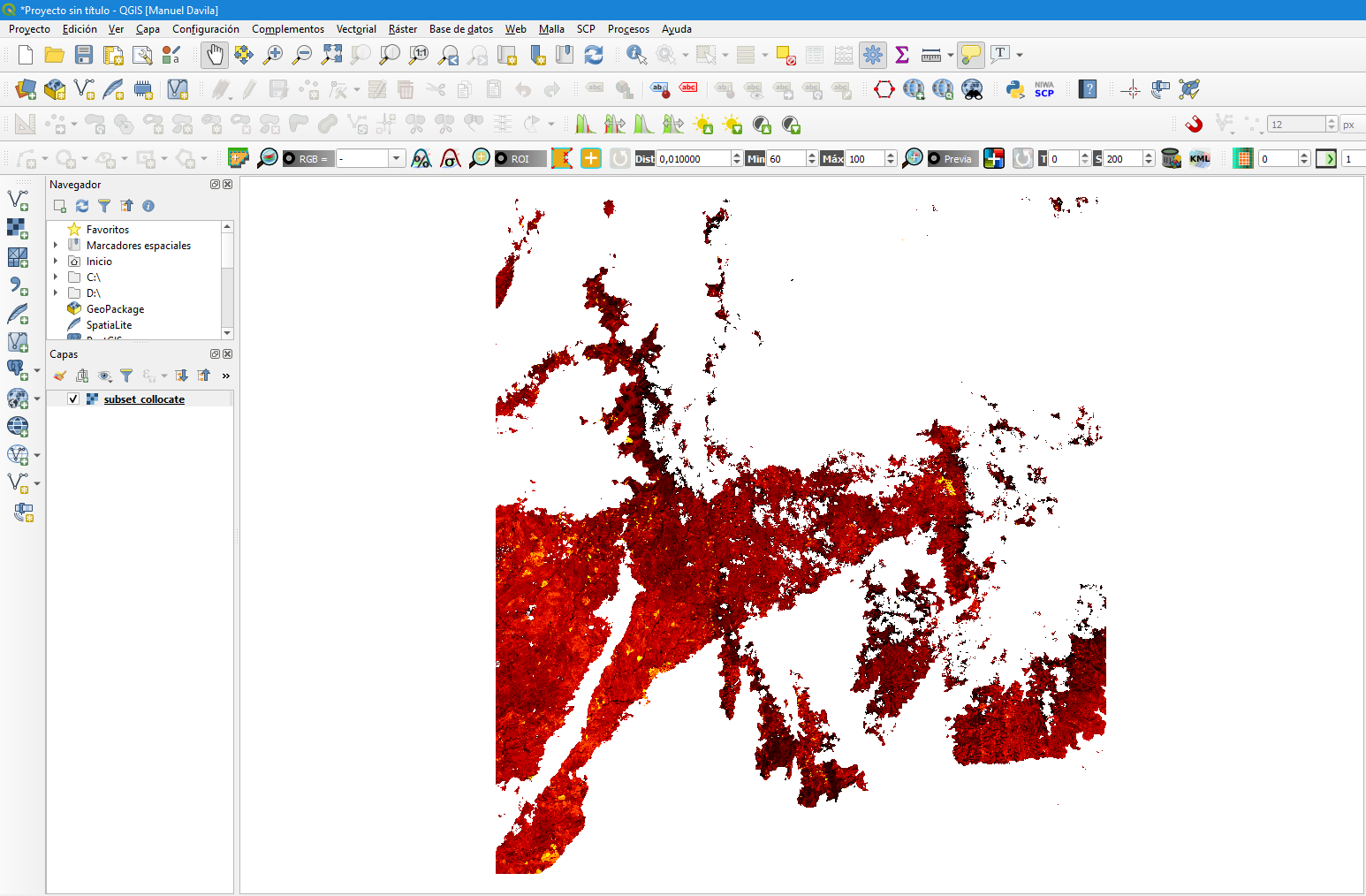 Área incendiada
PROYECTO
SATELITES SOCIALES
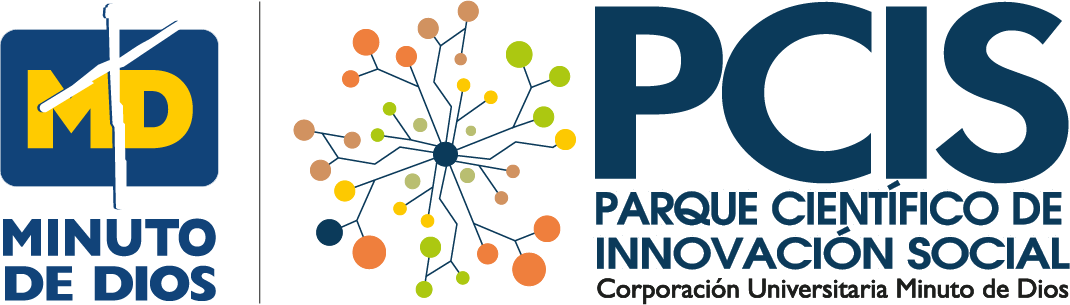 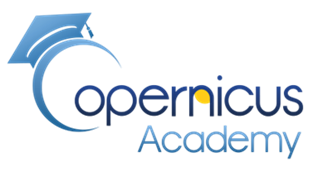 Simbología con QGIS: Mínimos y Máximos para la trama
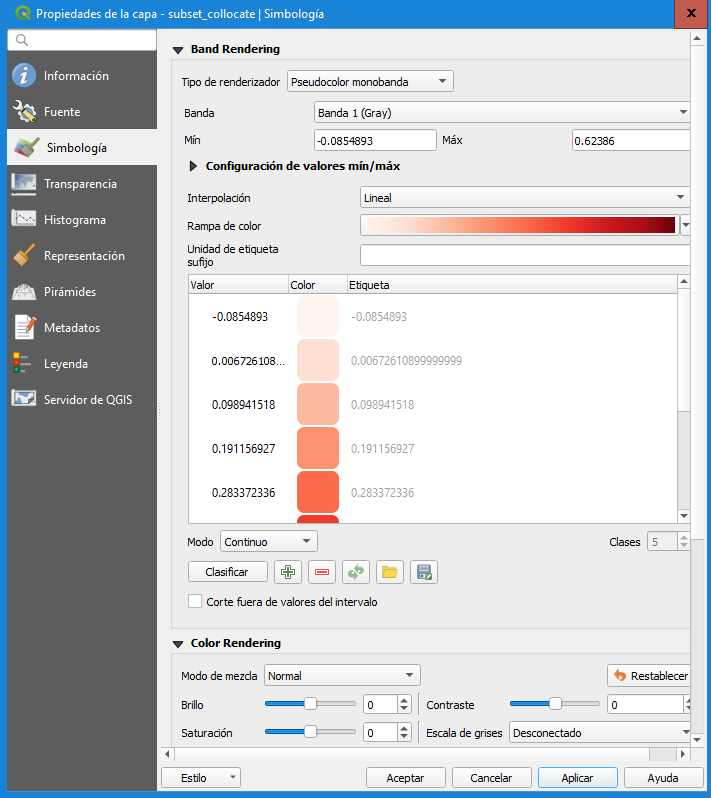 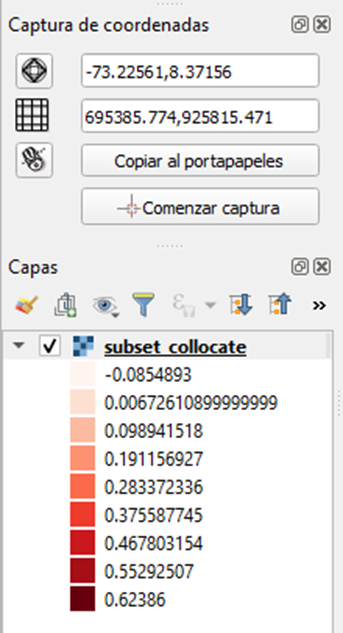 PROYECTO
SATELITES SOCIALES
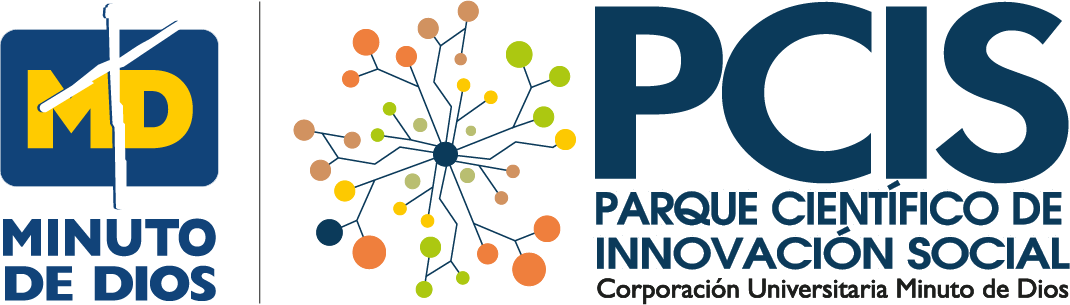 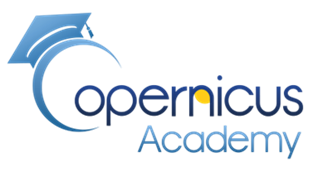 Zoom al Mapa de la Zona incendiada con QGIS
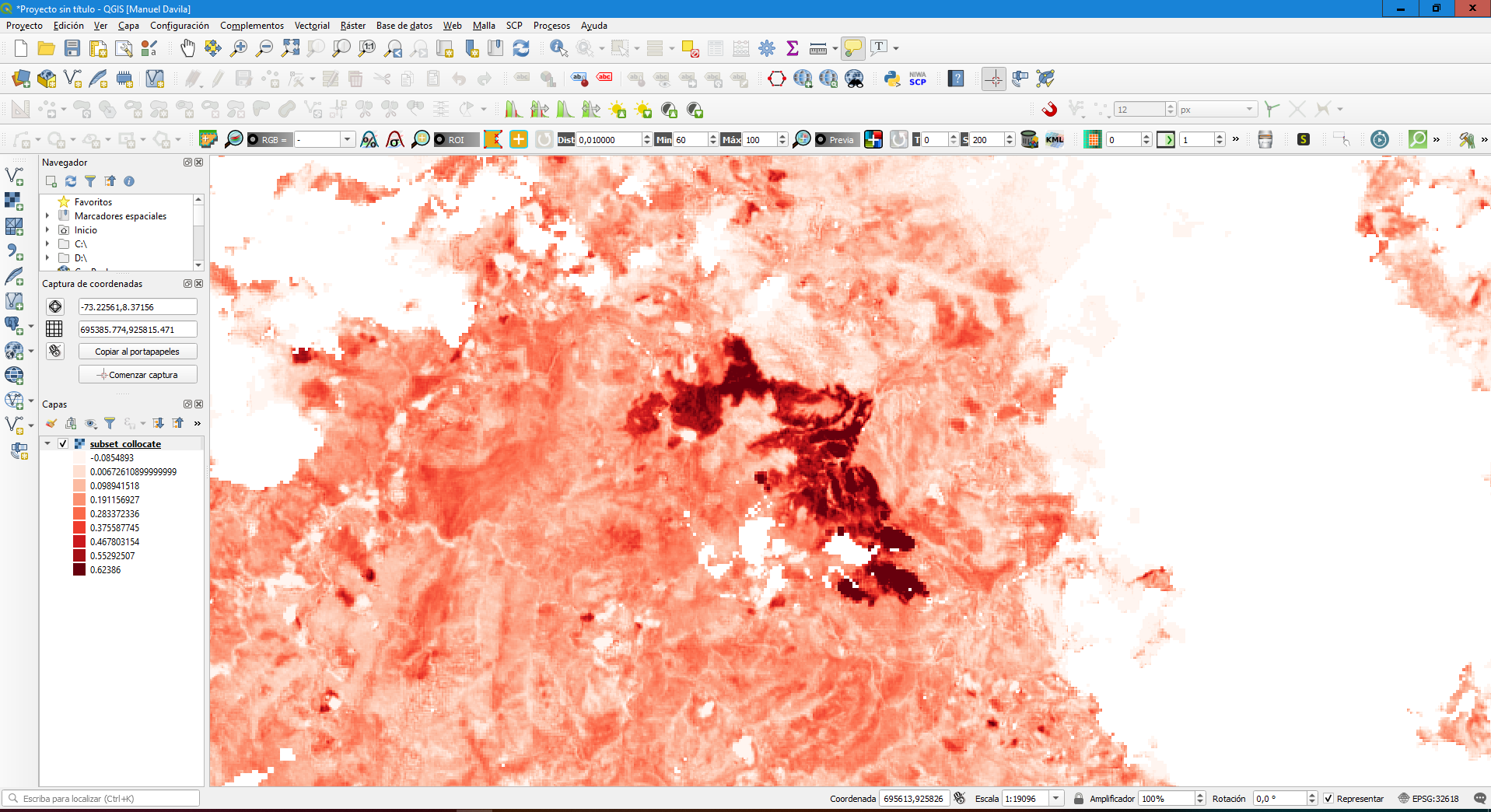 PROYECTO
SATELITES SOCIALES
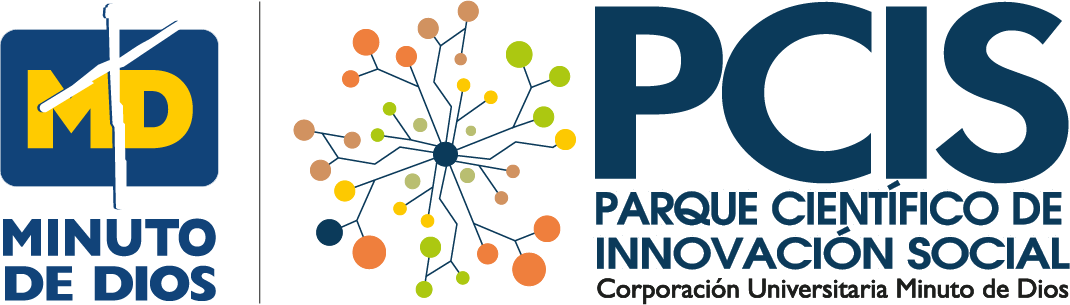 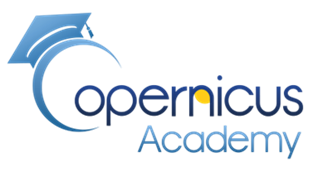 Mapa de la Zona incendiada con QGIS
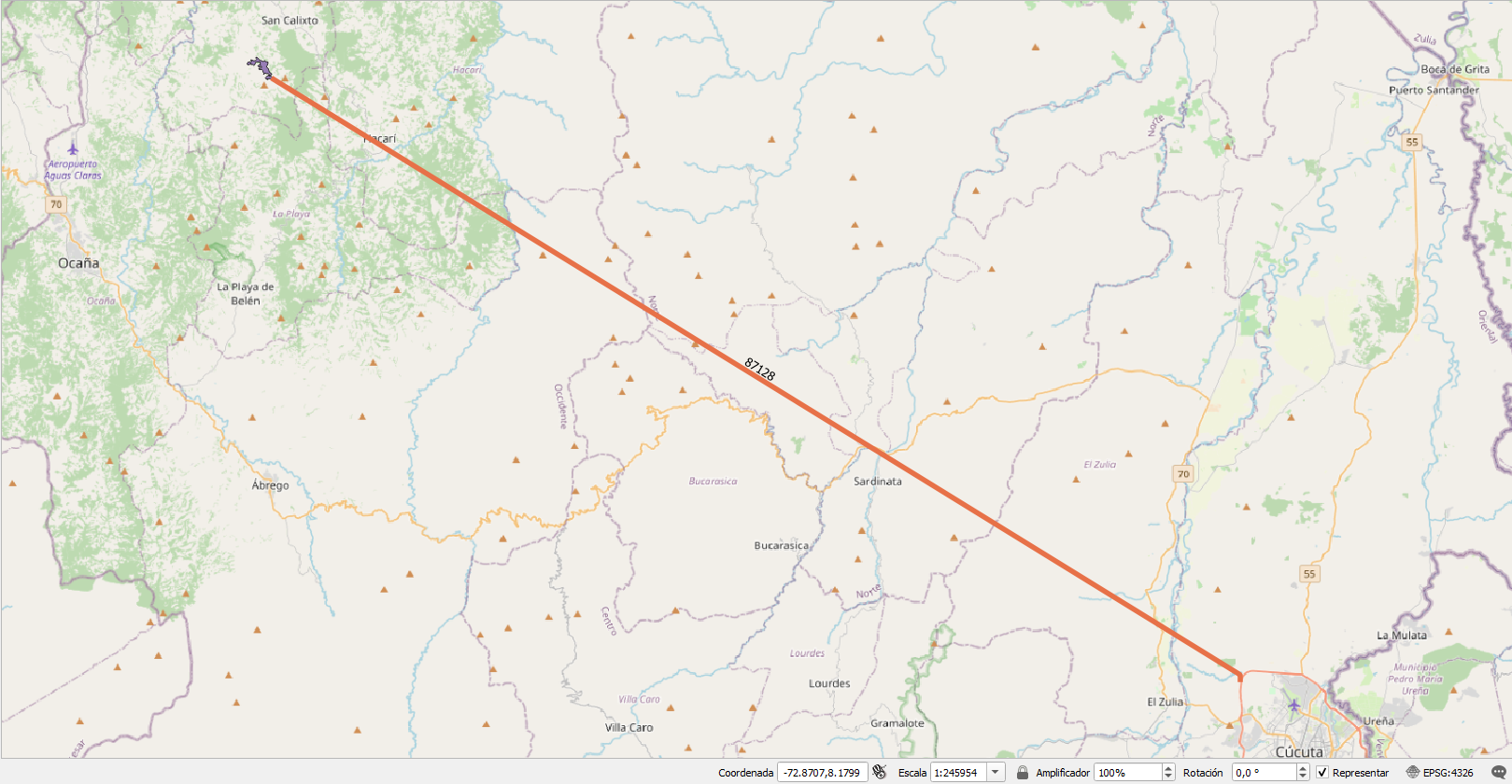 Alertas tempranas
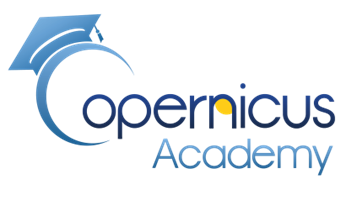 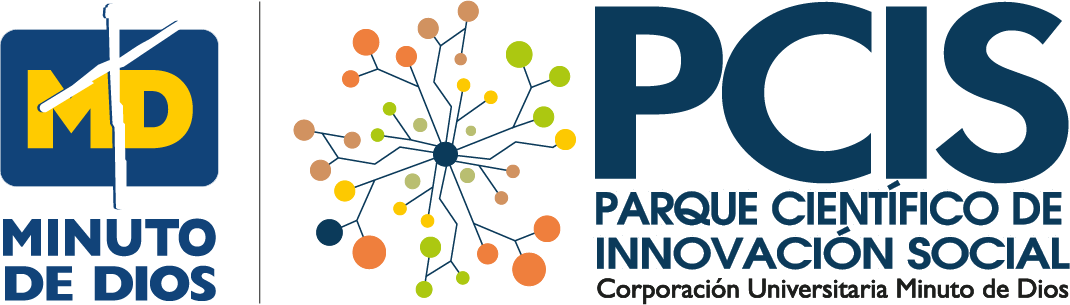 FIN